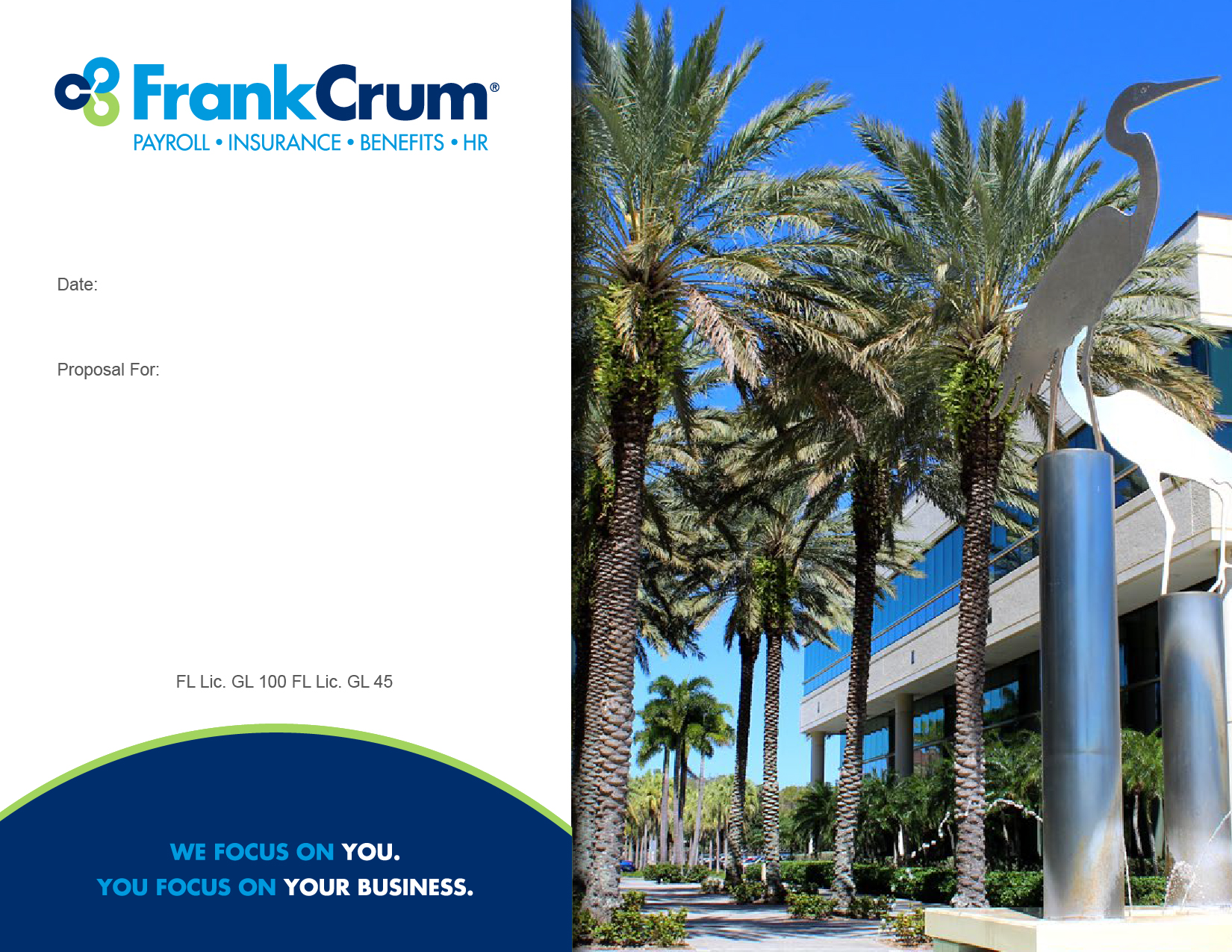 00/00/0000
Company Name
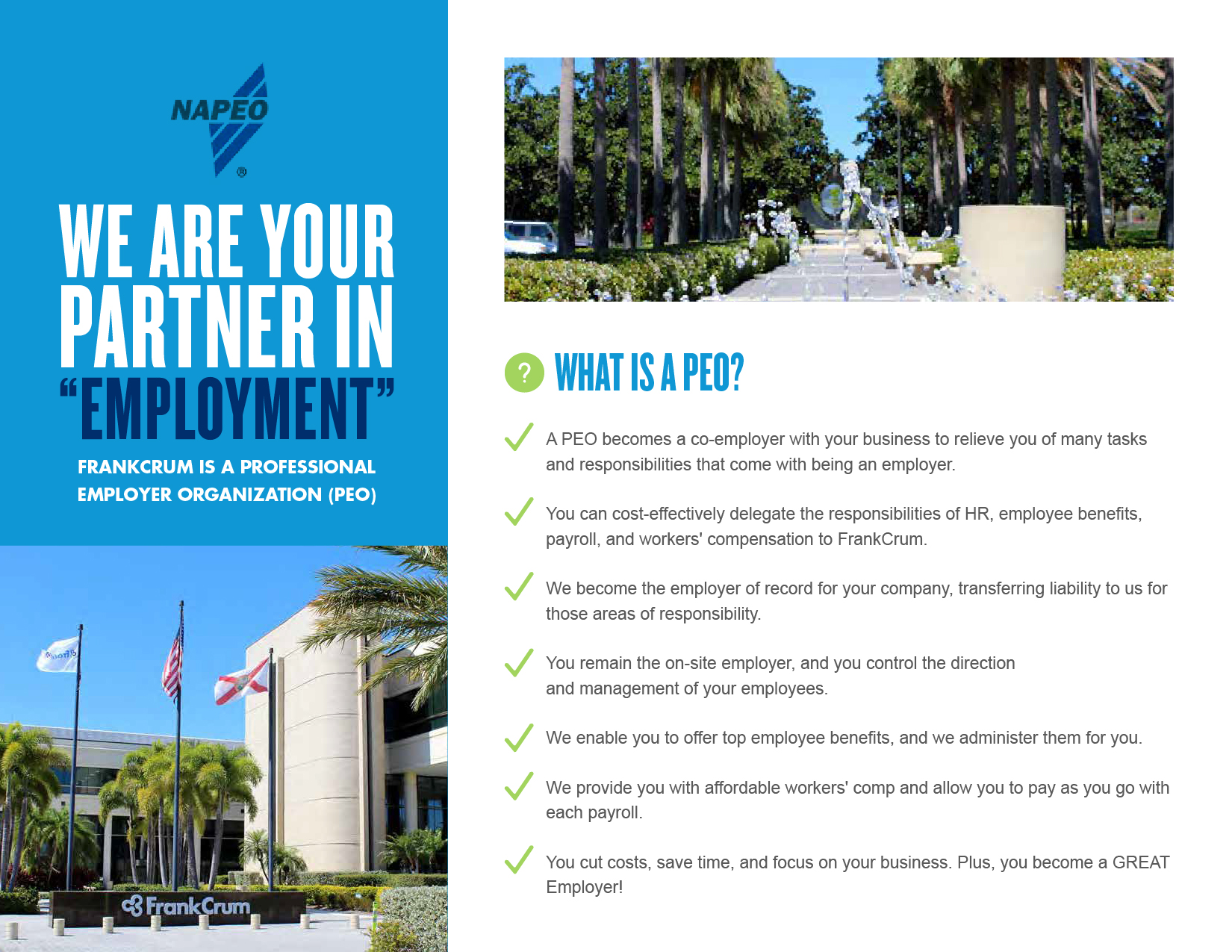 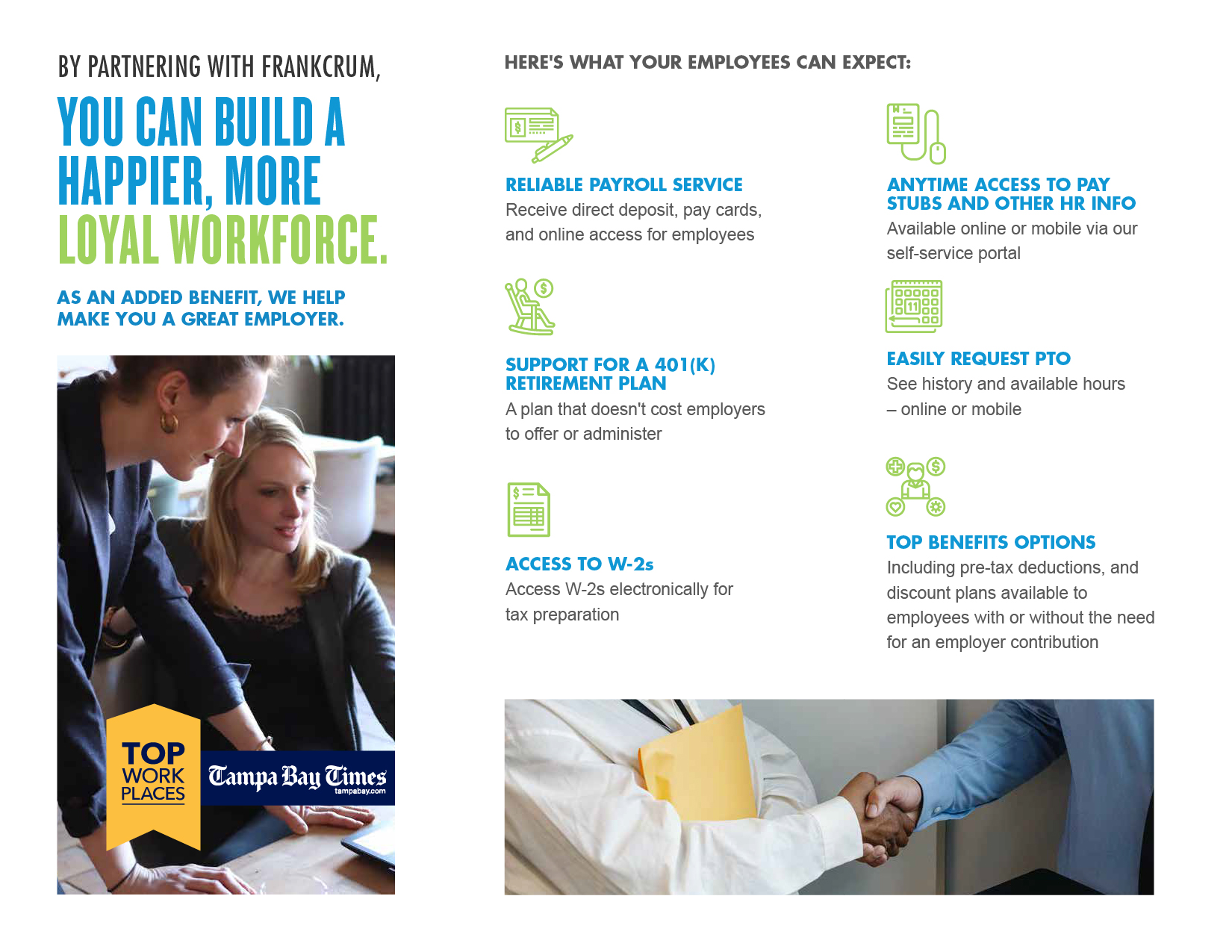 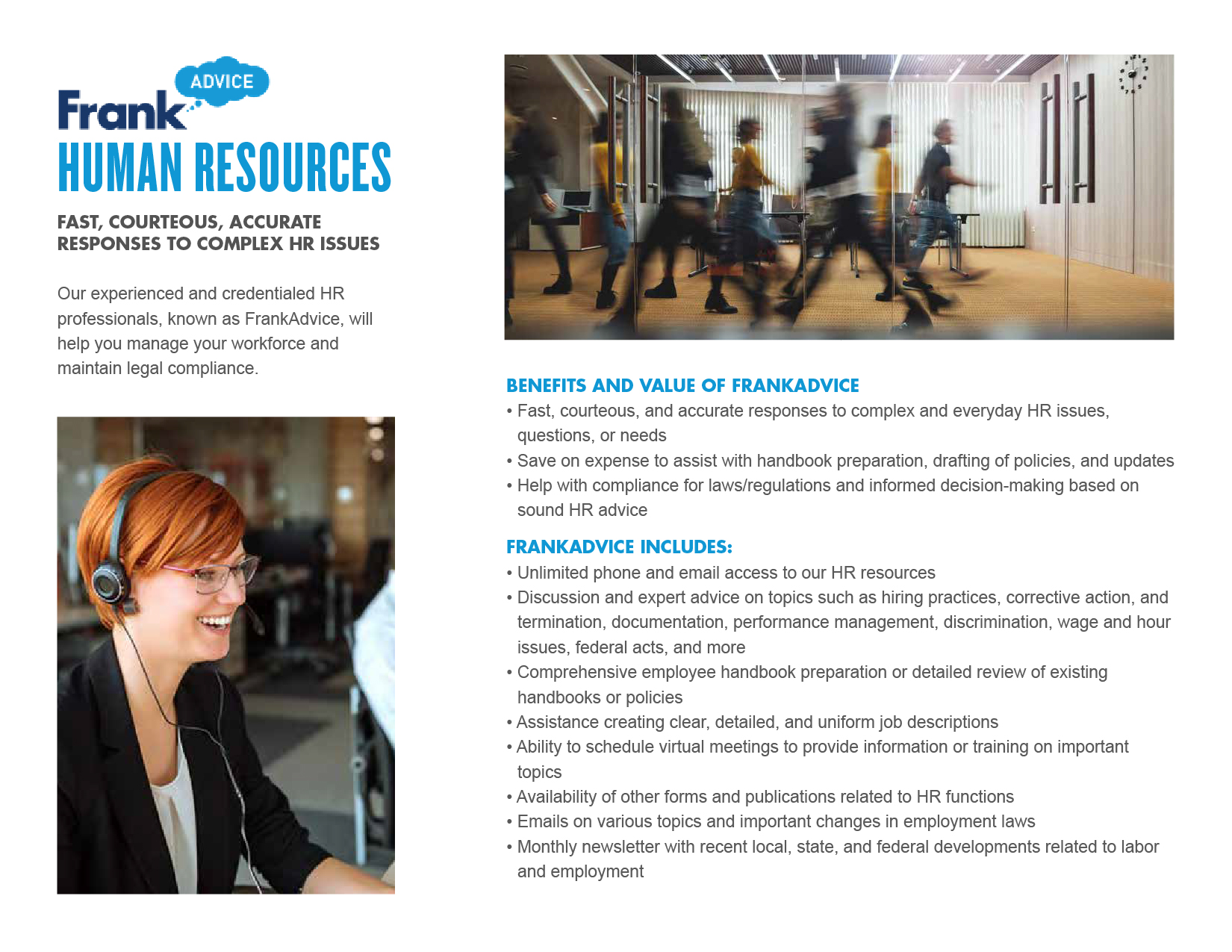 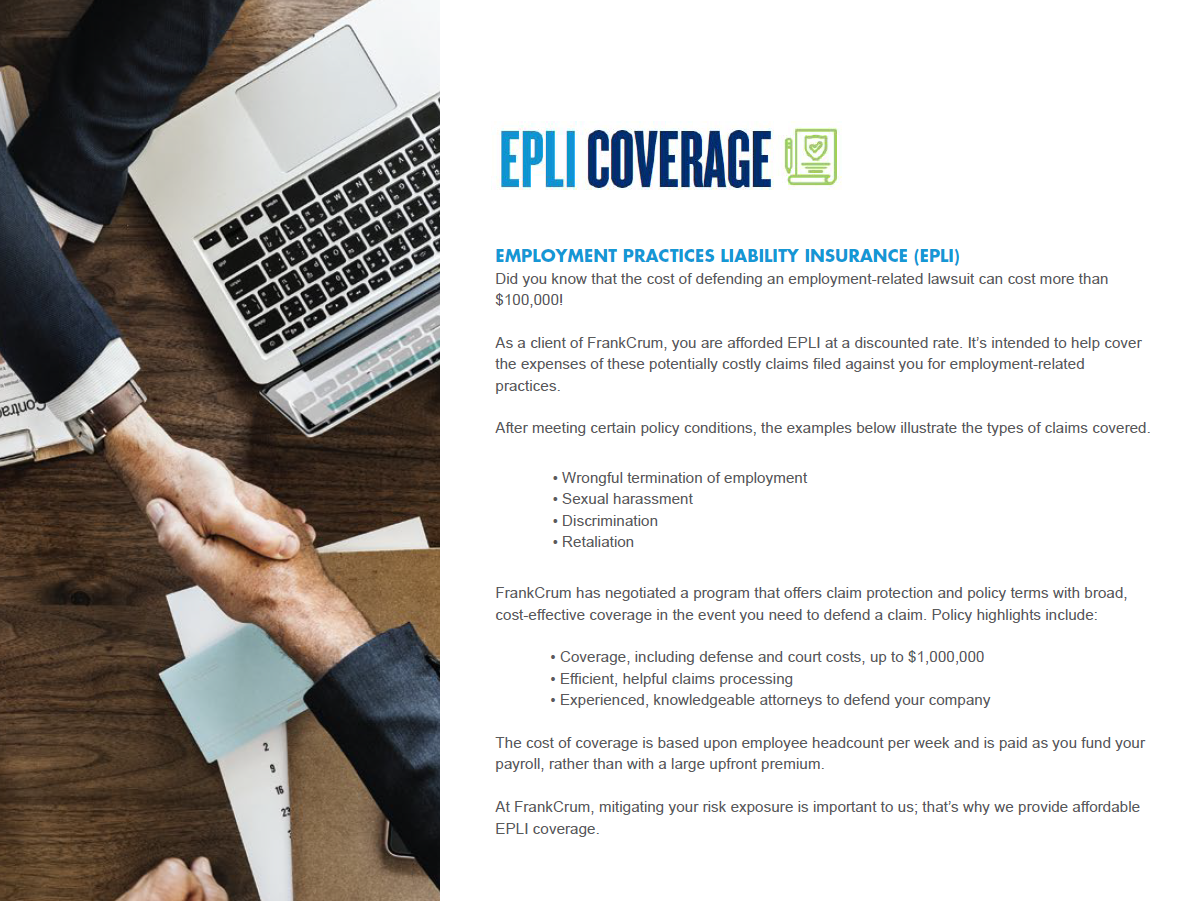 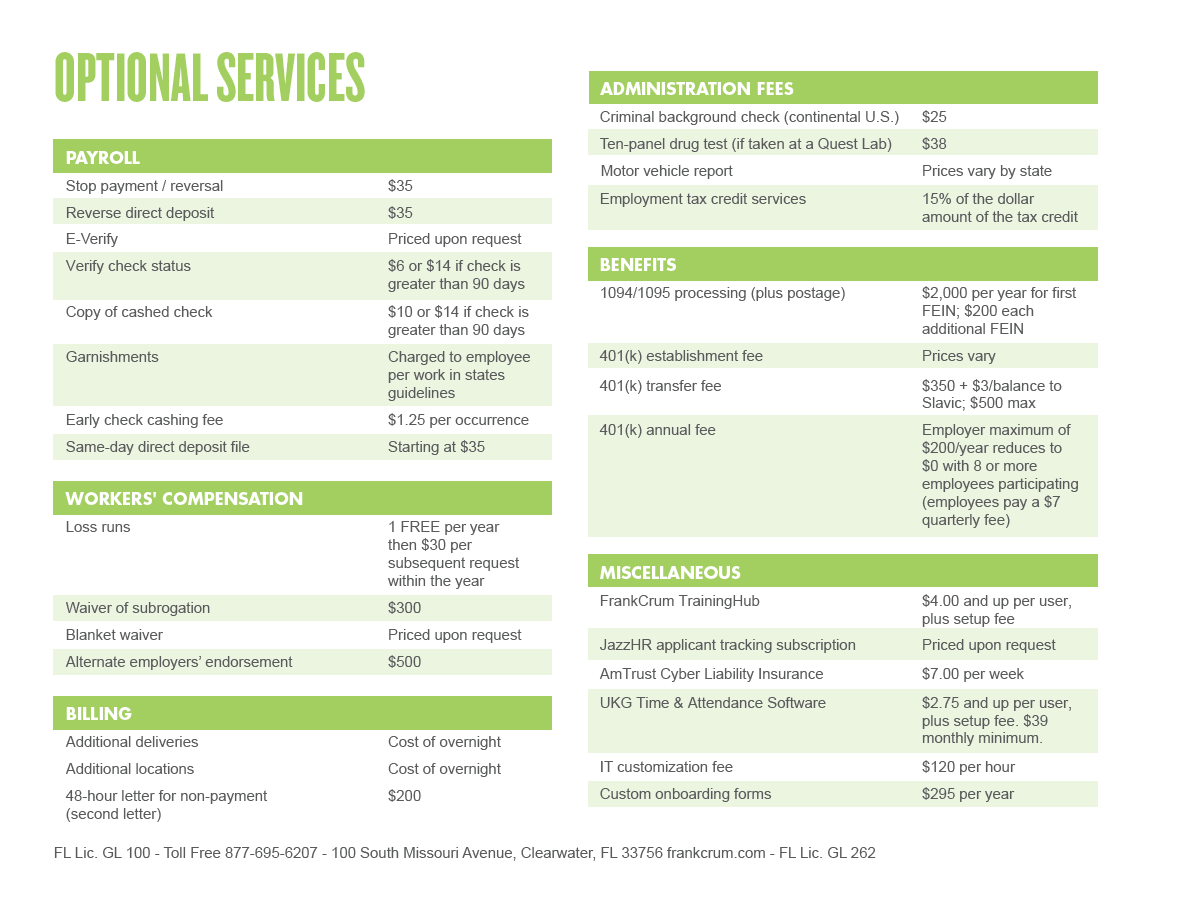 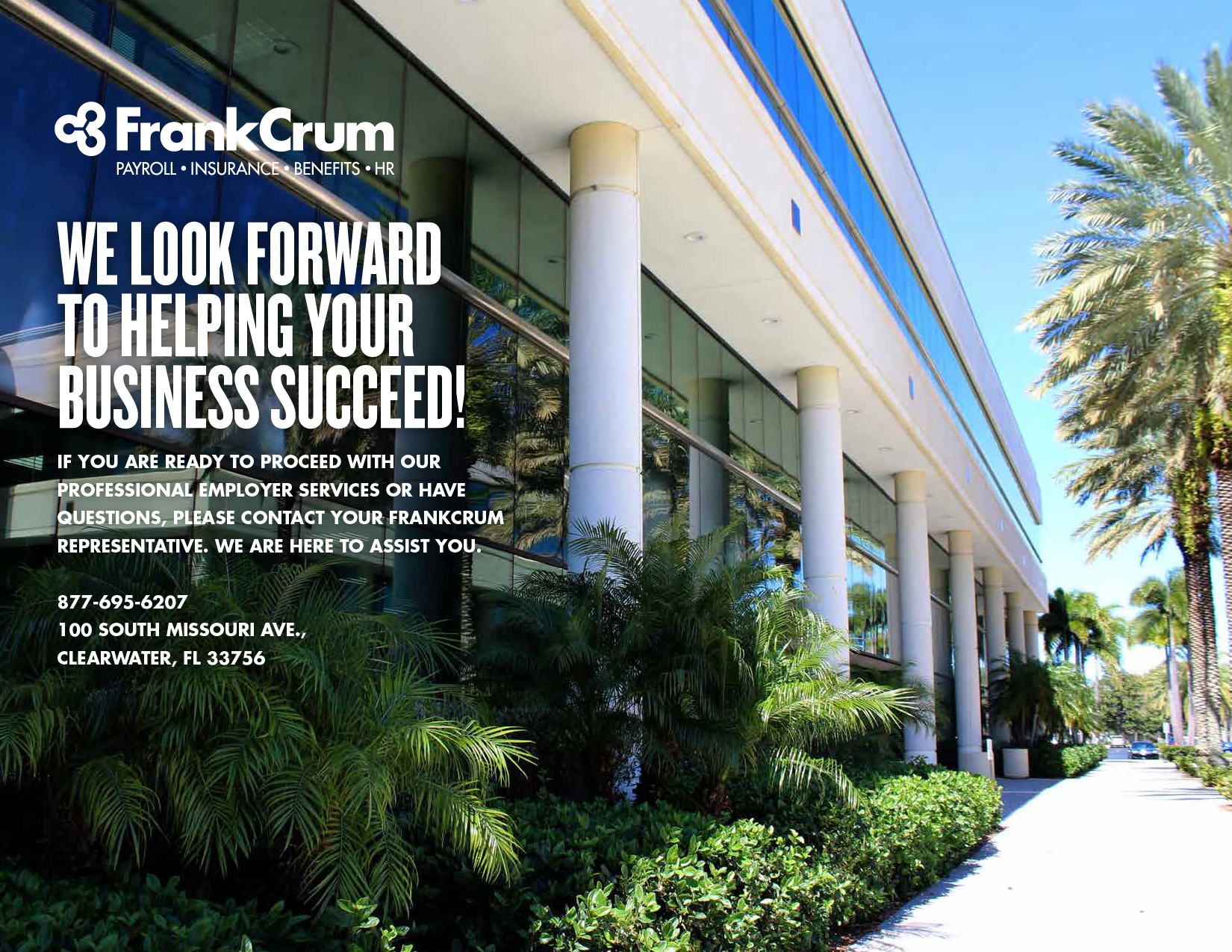